Figures in Chapter 4: 
V1 and information coding

From  “Understanding Vision: theory, models, and data”, by Li Zhaoping,  Oxford University Press, 2014
Figure from  “Understanding Vision: theory, models, and data”, by Li Zhaoping,  Oxford University Press, 2014
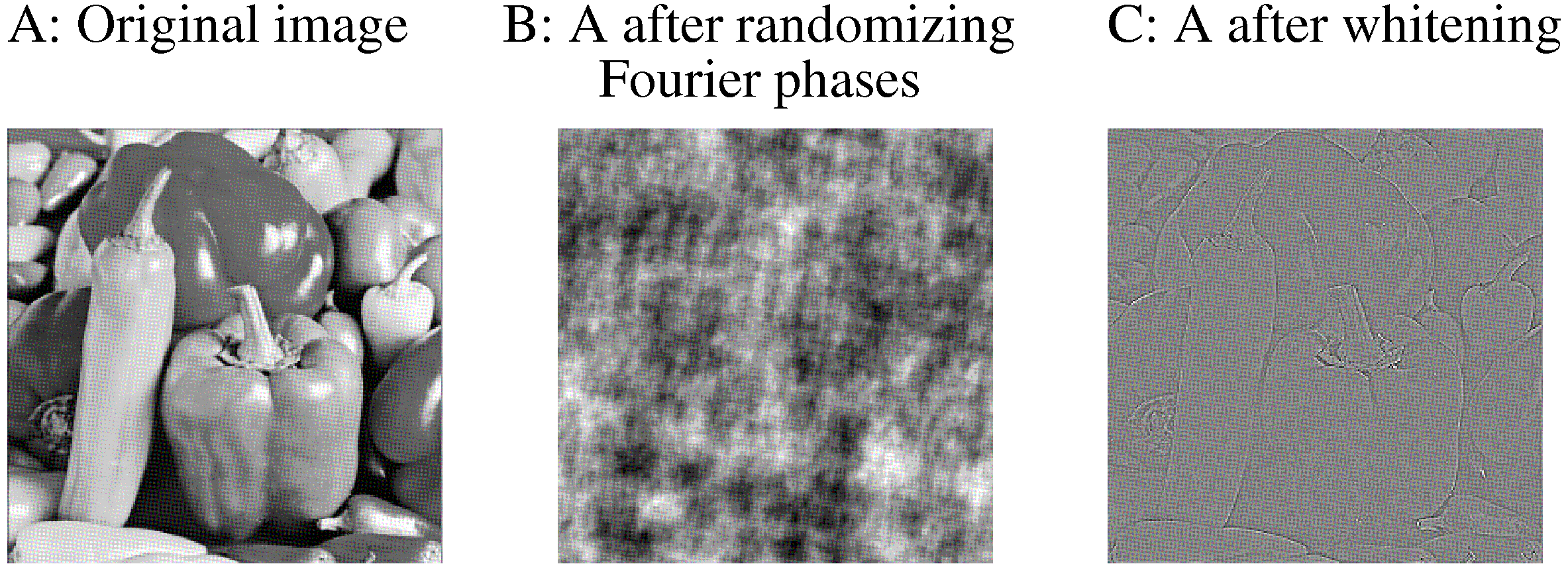 Figure from  “Understanding Vision: theory, models, and data”, by Li Zhaoping,  Oxford University Press, 2014
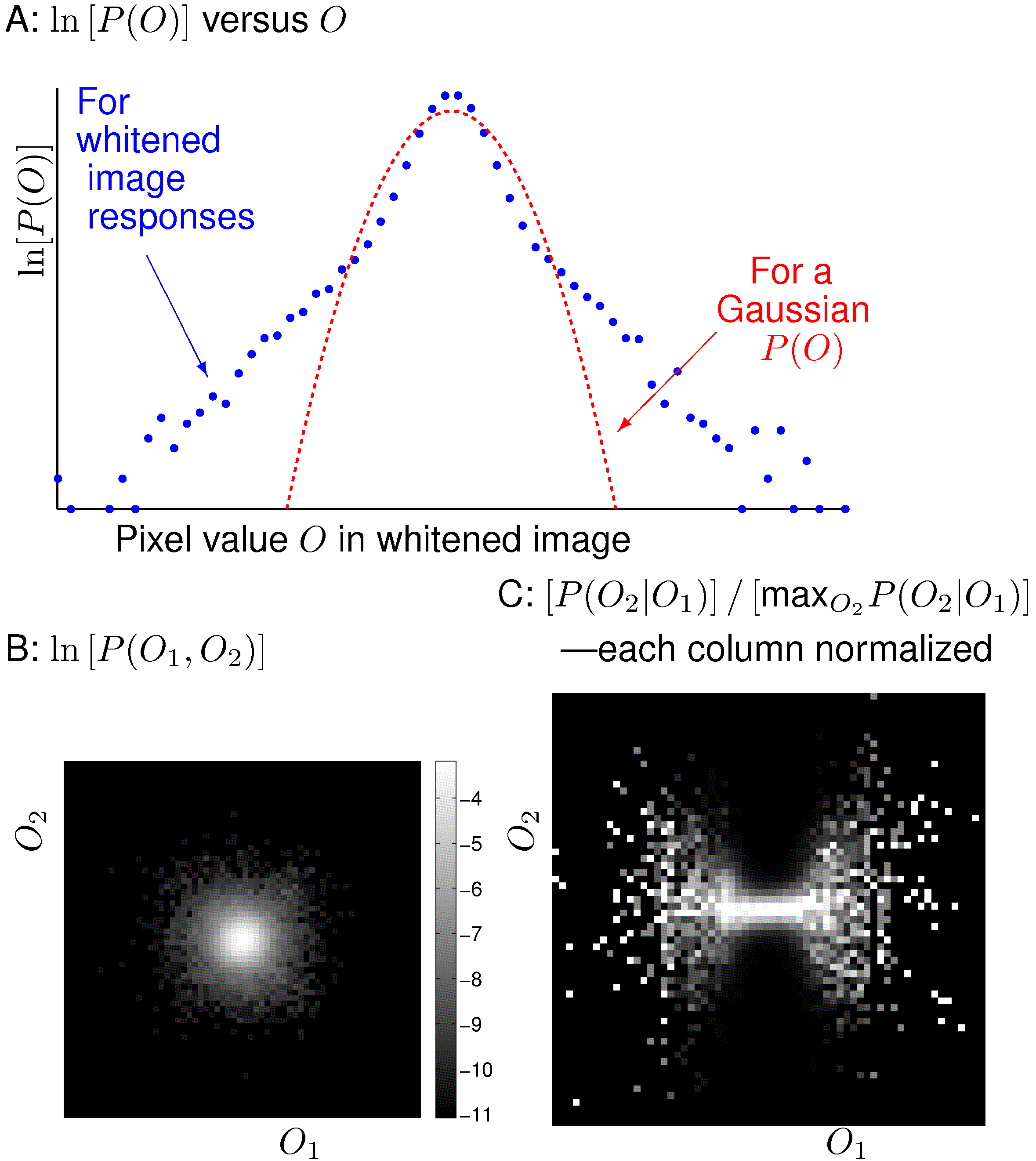 Figure from  “Understanding Vision: theory, models, and data”, by Li Zhaoping,  Oxford University Press, 2014
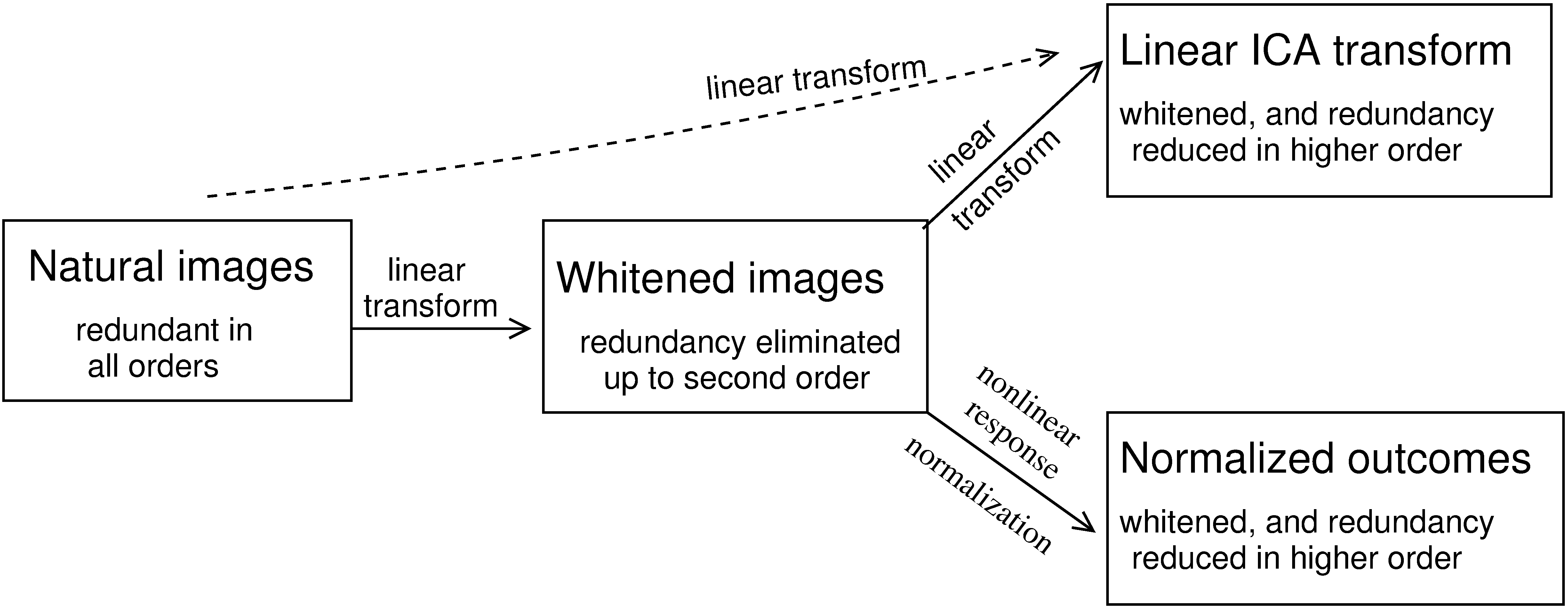 Figure from  “Understanding Vision: theory, models, and data”, by Li Zhaoping,  Oxford University Press, 2014